i
	


				







					


                   Department  of Philosophy,   School of Art  and Humanities-Meknes
Translation Theories	Multi-lingual &interdisciplinary Translation 		Marouan  Lahmidani
Structuralism 				Hermeneutics and                        		Translation
Identifying linguistic signification and interpreting meaning in     			Translation
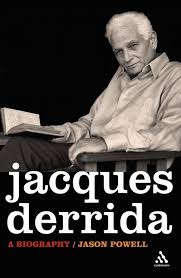 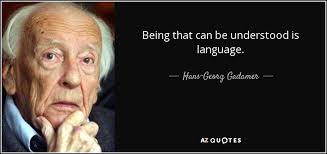 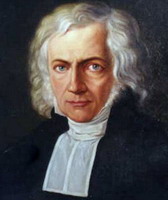 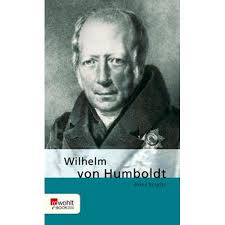 The goal of this program:
To understand that dealing with translation, must be  theoretically based on :
1- grasping language as a structural system, where ever signification is rather conceived as the product of signs compounding through  texts or discourse ;
2-that the meaning being the subject matter of translation  is  only abstracted in linguistic approach still needs a holistic outlook  to be duly taken as a humanistic dynamics of interpretation 
3-Hermeneutics is but a comprehensive scope  into which translation is best seen as  both a language based process and a meaning strategy enterprise .
Trans-lation a definition :
A conceptual split : 
     moving into space    and     meaning trans-cription 
    classical physics describes  movement as translation when the phenomenon means  bodies changing one geometrical seat by another ;
   translation is conceived likely to reflect the willingness of moving significance from one grammatically  signifying structure into another
Analysis: 1
If we take the theoretical problem of translation, to be schematically similar to the scientific issue of mouvement : how to conceive Trans-lation in space , it will be suggestive to notice that linguistic translation needs to structure meaning grammatically as mechanics do geometrically ,  the only difference is that physics structure  Space ,whereas  linguistics structure signs .
Analysis:2
In both cases structures are called for, only to provide a design  for physicians, the main concern is how to design motion through  geometry 
   for linguists the main concern is how to design meaning Trans-position through grammatical forms 

    If  Structuralism  is scientific enough  , then, making language meaningful is no more than grasping variable significance through invariable forms; 
    likewise, physics explain motion through invariable geometrical placements
Analysis : 3
Drawn from the above mentioned similarity , the key point to understand structuralism could be well abstracted: nothing is needed to put linguistics into the secure path of science more than Signs and Relations.

The later scheme is meant to conceive phenomena under the light of  Systems , namely, that nothing is significant outside the assumed system within which it undertakes a well defined sort of relations 


Turning to translation problem , the main task then is to keep the invariance of significance while transposing meaning from one system of significance to another
Translation and the problem of meaning identity
What is it meant by  Signs/words within systems ?
The way taken by structuralism to provide a likely Scientific explanation as to how language comes to signify, is worth studying ,since  translation theory ought to take into account  systematic meaning of words within texts or any other signifying system, but:
 digging down the dualism of Signs and their relations, Jacques Derrida has discovered a rather  irrational structure of textual meaning, one that has put under question the scientific ideal of providing  well defined principles  for  translation theory.
Derrida  on Textual meaning
Derrida’s  notion that there is no  due conception of identity makes  the translator’s task  problematic
No exact word’s signification could be known a prori
To know the word’s meaning you have to “guess” the wholly systematic meaning 
While our common sense’ view point about signification is based on similarity , the deconstructive strategy underlines signification as  an act of difference
Texts are but fields of ‘differing’  instead  of  unity 
  


                 How to translate a lost meaning ?
Text 1
Derrida’s contribution to translation theory is located primarily in his  reclaiming on the power of  the word, and everything it has the potential to signify, ‘ at the beginning of translation is the word ,nothing is less innocent  pleonastic and natural , nothing is more historical then this proposition , even if it seems too obvious” Derrida, 2001:180), the importance of the word is particularly  evident in his  notion of  différance  which is central to deconstruction , a notion which impact on the very activity of translation .
Analysis
The word is not taken as  a form  but rather as a power
Every word must rather establish its genesis through an ‘act’  instead of an etymological  origin of source  
          no metaphysics of  significance is accountable 
The word must refer to the its prior act which bring it to language , it is nothing  more than an act of difference 
Behind every word there is rather an act but not another word 
In every word meaning is ascribed through and act of    differentiation = différer  c’est signifier 
      ou la distinction fait le sense  c’est le clivage la      démarcation et la désignation dis-jonctive qui signifie  donc c’est l’act qui a été a l’origine du sense    
Deconstruction is very vital for translators since translation is in itself another act of Writing  re-writing
Translation as Writing
what is the relation between  writing and differing ? écrire et différer
To write is to make stamps   (faire la trace )
Stamps doesn’t refer to themselves , they are rather done in such a way to not signify  themselves ;
A word is present there only to make us thinking on behalf  them-selves;
The presence of a word is made by the absence of its meaning;
The act of writing is the same act of referring to what is absent by means of trace or stamp .
               “écrire c’est différer”  it could be spelt   “différance”